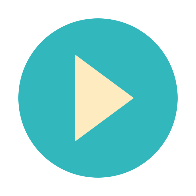 1, 2, 3, 4, 5, berries cover Elmer’s hide.
6, 7, 8, 9, 10, he re-joins the herd, but then….
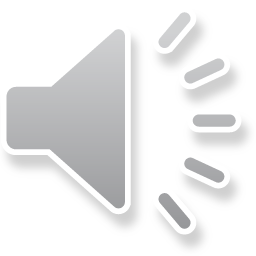 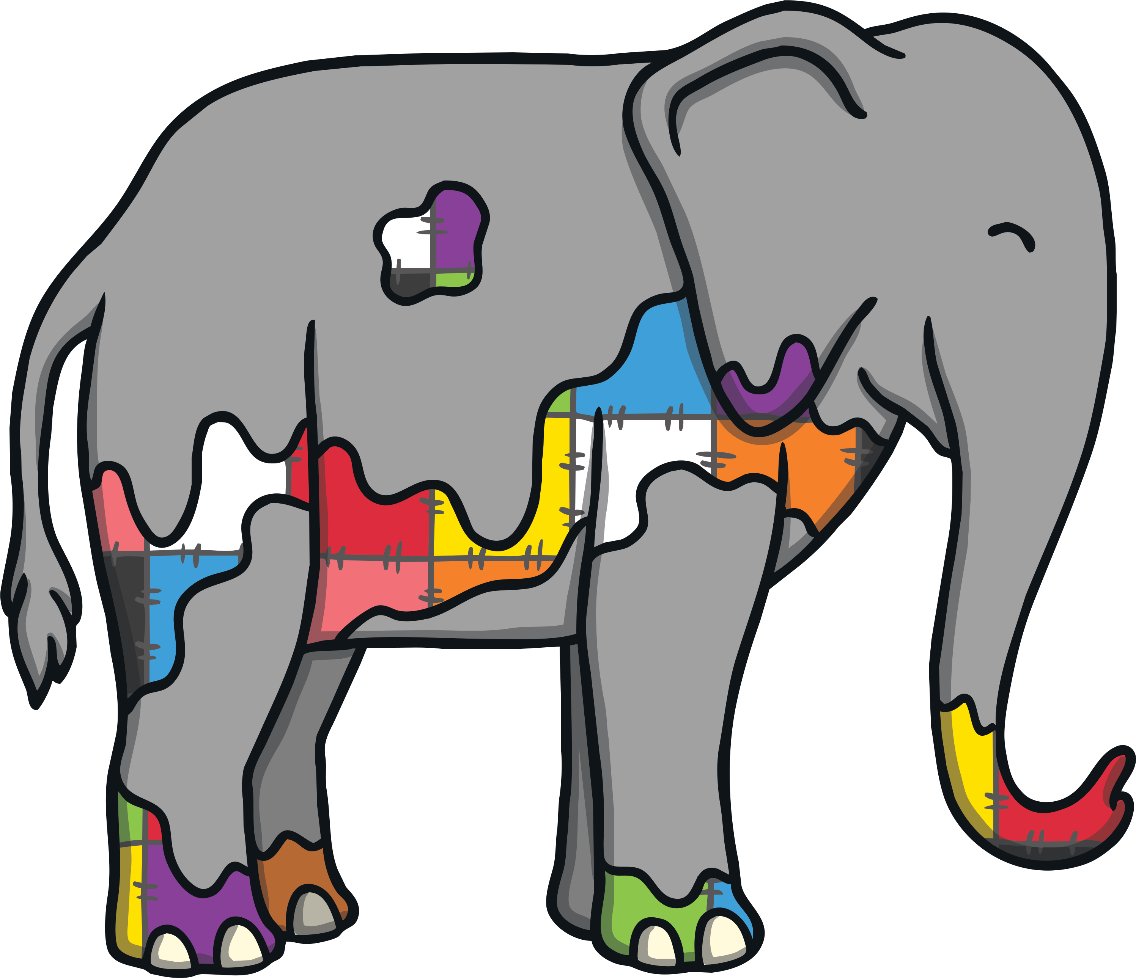 10, 9, 8, 7, 6, is this one of Elmer’s tricks?
5, 4, 3, 2 and 1, elephants having so much fun.
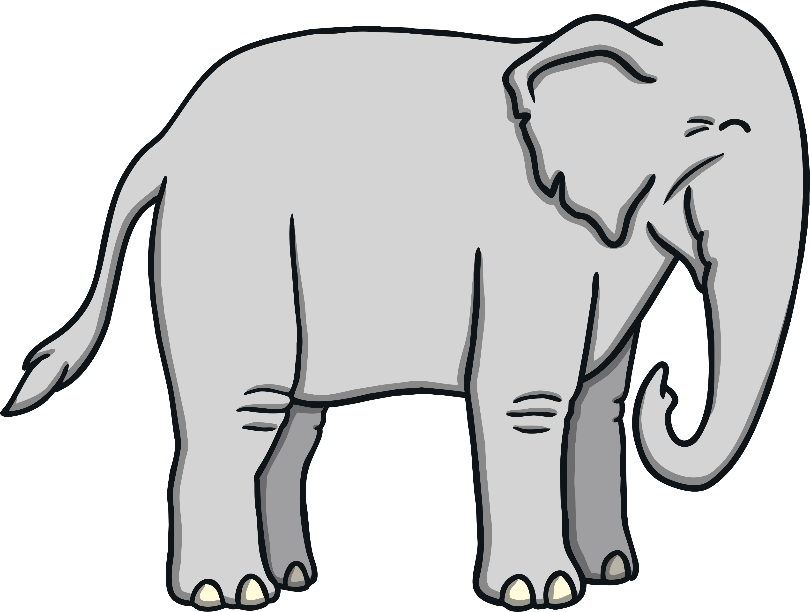 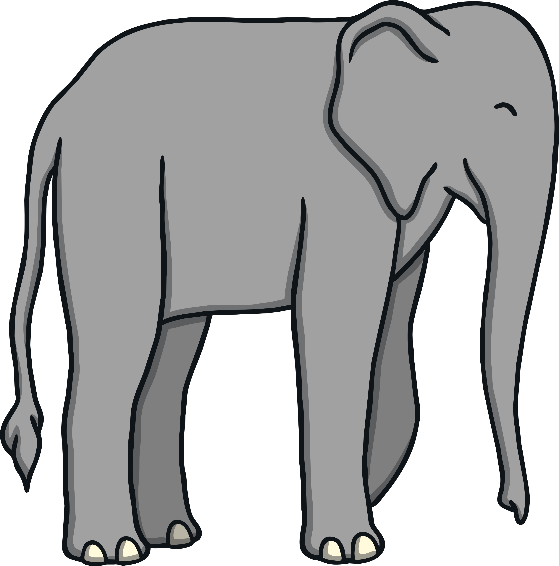 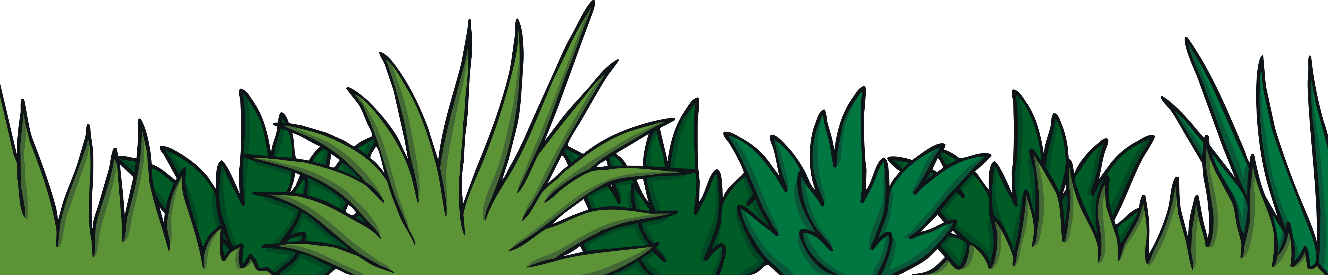 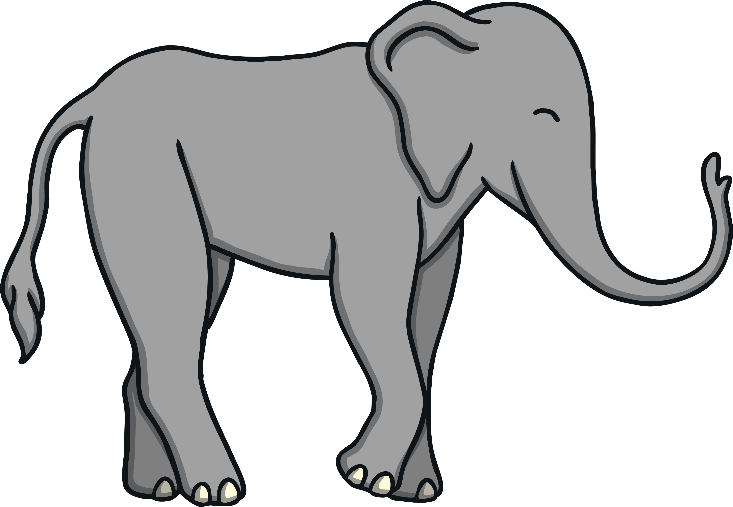 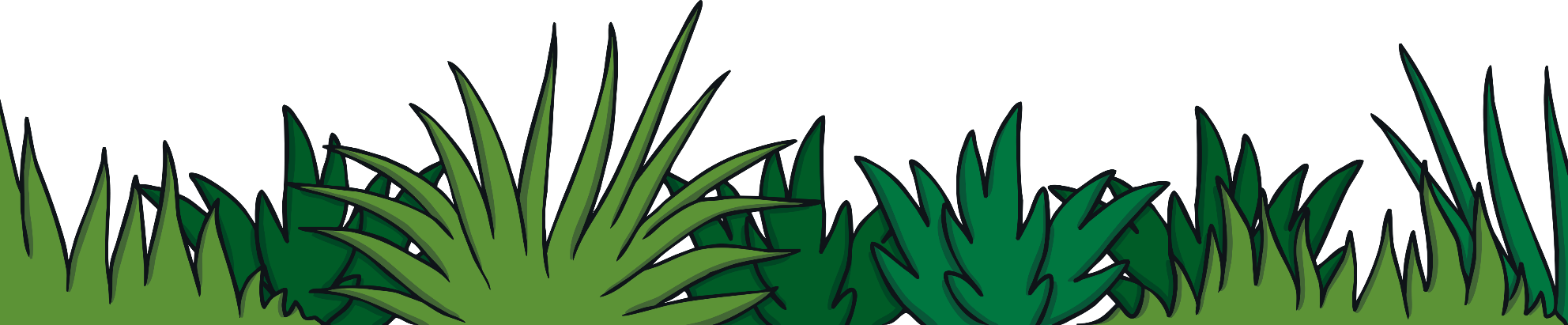 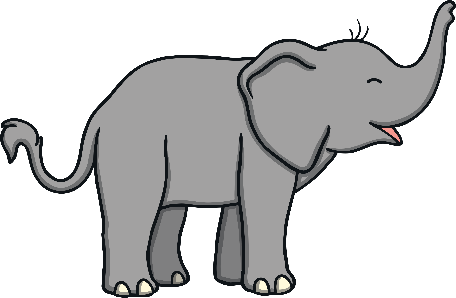 1, 2, 3, 4, 5, rain clouds up above arrive.
6, 7, 8, 9, 10, we see Elmer’s colour then.
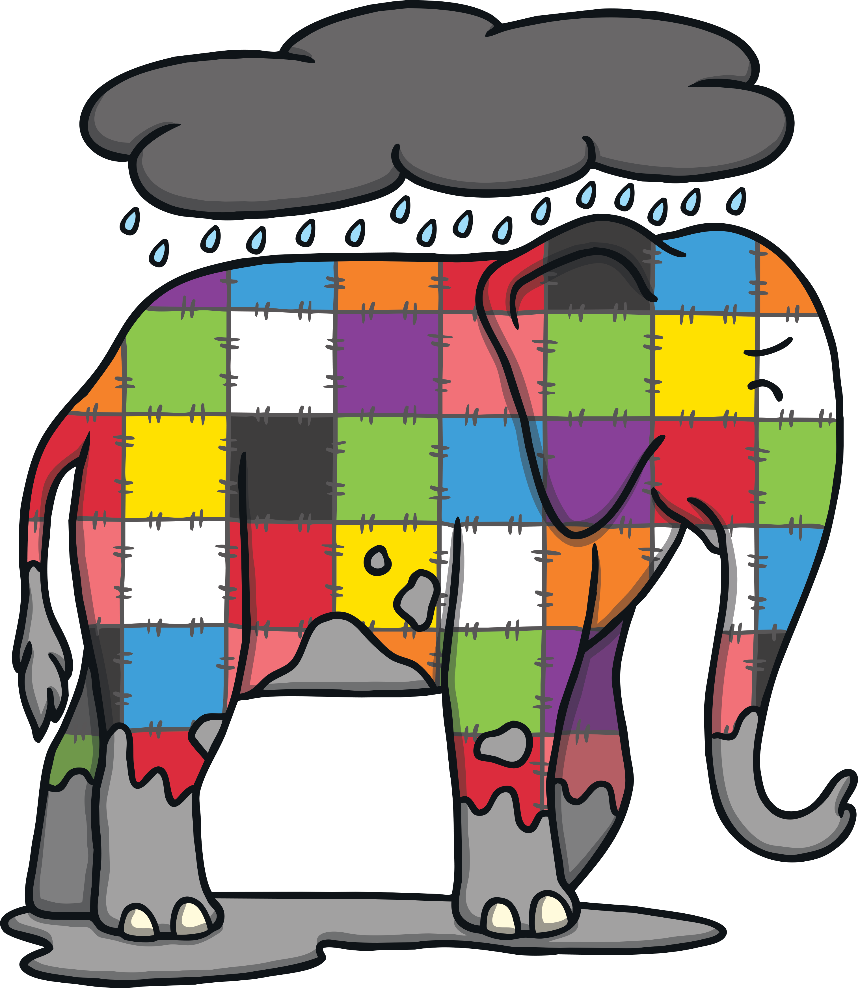 10, 9, 8, 7, 6, is this one of Elmer’s tricks?
5, 4, 3, 2 and 1, elephants having so much fun.
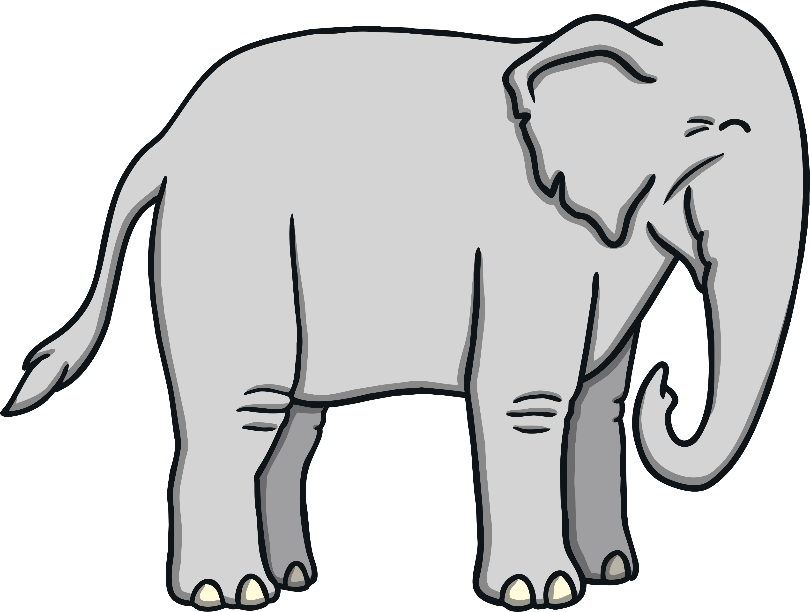 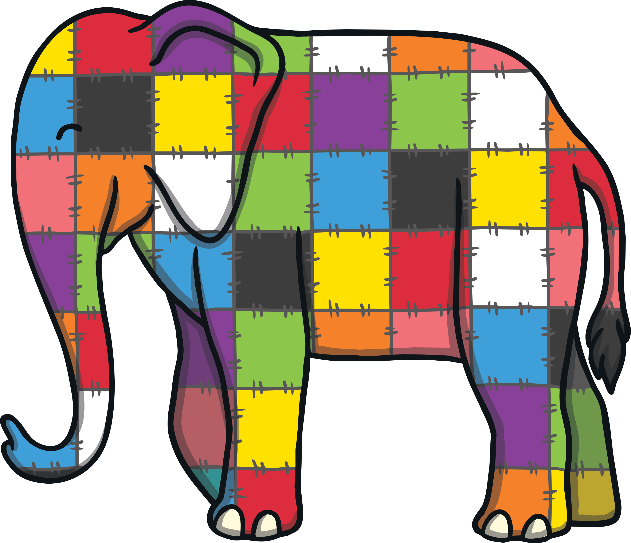 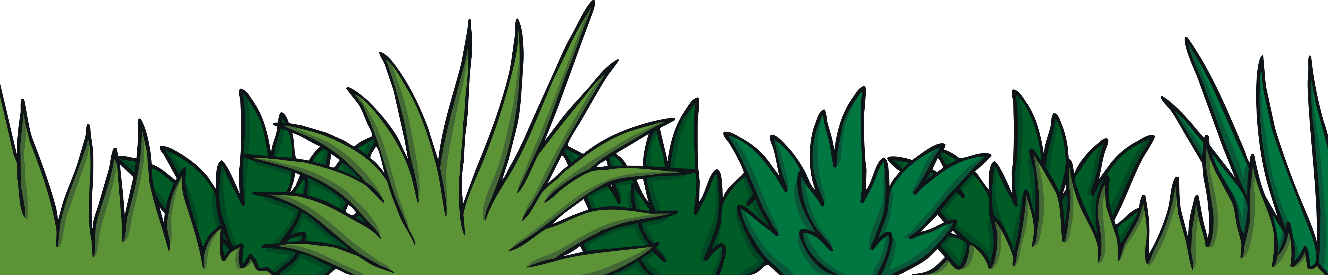 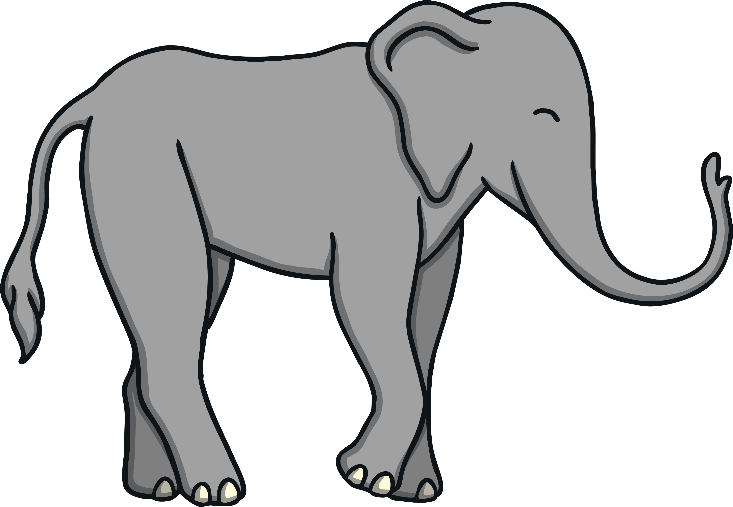 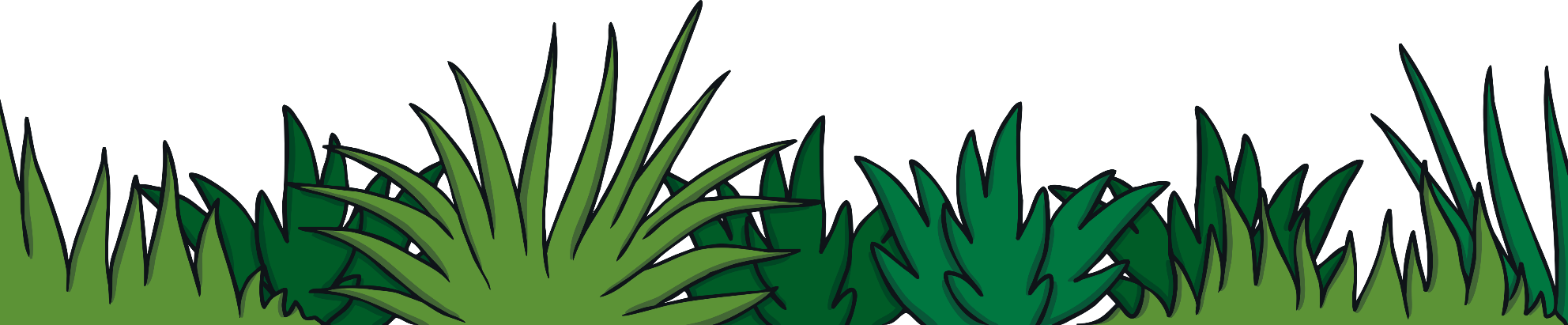 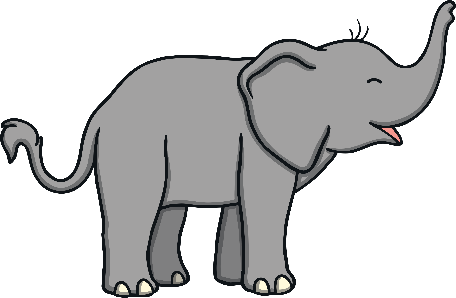